Alaraajojen tukkiva valtimotautiLuentomateriaali
Luentomateriaali
Julkaistu 19.2.2021

Perustuu 18.2.2021 päivitettyyn Käypä hoito -suositukseen
Alaraajojen tukkiva valtimotauti

Linkki suositukseen
Kuva: Gettyimages
gettyimages
Näytön varmuusaste Käypä hoito -suosituksissa
Luentomateriaalin käyttö
Käypä hoito -suositusten luentomateriaalit on laadittu tukemaan suosituksen käyttöönottoa. 
Ne ovat vapaasti käytettävissä terveydenhuollon, julkishallinnon ja oppilaitosten koulutuksissa ja apuna ammattilaisten arjessa.
Käypä hoidon tuottamat aineistot ovat kaikille avoimia ja maksuttomia.
Esityksen sisältöä ei saa muuttaa. 
Jos esitykseen sisällytetään muuta materiaalia, Käypä hoito -esityspohjaa ei saa käyttää lisätyssä materiaalissa.
Keskeinen sanoma 1
Alaraajojen tukkiva valtimotauti on
yksi ateroskleroosin kolmesta tavallisimmasta ilmentymästä
kroonisen alaraajaiskemian (hapenpuutteen) tärkein syy. 
Diagnostiikan kulmakiviä ovat 
tyypilliset riskitekijät ja taudin epäily niiden perusteella
oireet (katkokävely tai leposärky)
jalkaterän valtimosykkeiden puuttuminen 
poikkeava nilkka-olkavarsipainesuhde (ABI) ≤ 0,9 tai > 1,4. 
matala varvaspaine tai pieni varvas-olkavarsipainesuhde (TBI)
hitaasti paraneva haava tai kuolio.
Keskeinen sanoma 2
Hoidon tavoitteita ovat 
ateroskleroosin riskitekijöiden seulonta (mm. piilevä diabetes) ja hallinta valtimotaudin etenemisen hidastamiseksi ja kokonaisennusteen parantamiseksi
alaraajan valtimoverenkierron parantaminen silloin, kun kajoava hoito on aiheellinen 
potilaan toimintakyvyn ja elämänlaadun kohentaminen
iskeemisen kivun lievittäminen 
haavojen ehkäisy ja parantaminen 
amputaation välttäminen, etenkin jalkaterän yläpuolelta
potilaan autonomian säilyttäminen ja laitoshoidon välttäminen. 
Valtimotaudin riskitekijöiden tunnistaminen ja hoidon aloittaminen ovat keskeisiä kaikilla terveydenhuollon portailla.
Määritelmät
Alaraajojen tukkivalla valtimotaudilla tarkoitetaan alaraajaan johtavien valtimoiden ateroskleroosia siihen liittyvine aterotrombooseineen. 
Oireettomassa valtimotaudissa valtimon seinämissä on aterosleroosimuutoksia mutta potilaalla ei ole oireita.
Oireinen alaraajojen tukkiva valtimotauti ilmenee katkokävelynä tai kroonisena raajaa uhkaavana iskemiana (leposärky tai iskeeminen kudosvaurio: haava tai kuolio).
Alaraajojen tukkiva valtimotauti on yleisin kroonisen alaraajaiskemian aiheuttaja.
Oireet johtuvat kudosten hapen puutteesta, iskemiasta.
Epidemiologia
Epidemiologia
Esiintyvyys
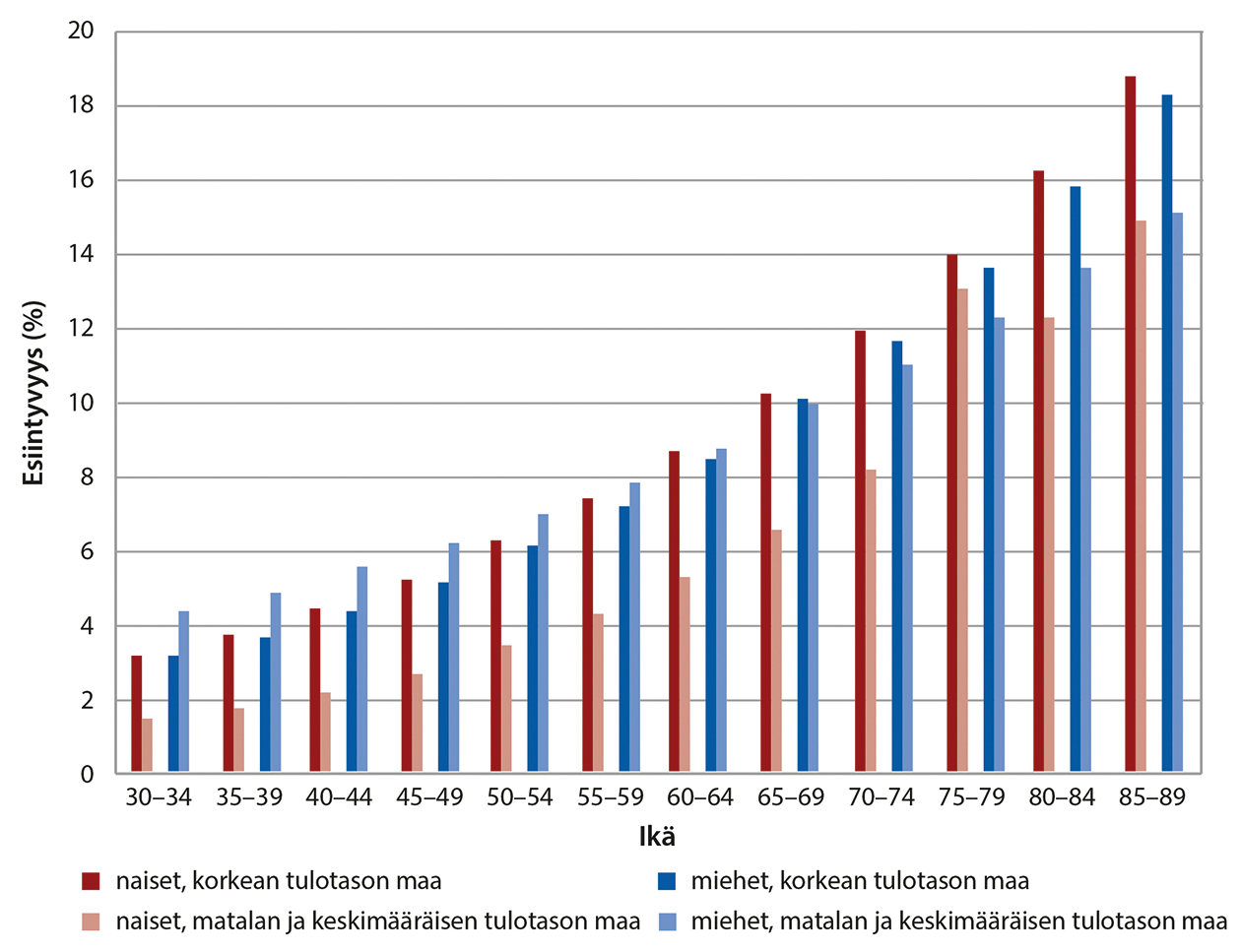 Kuva. Tukkivan valtimotaudin esiintyvyys maailmanlaajuisesti Esiintyvyys kasvaa ikääntymisen myötä.
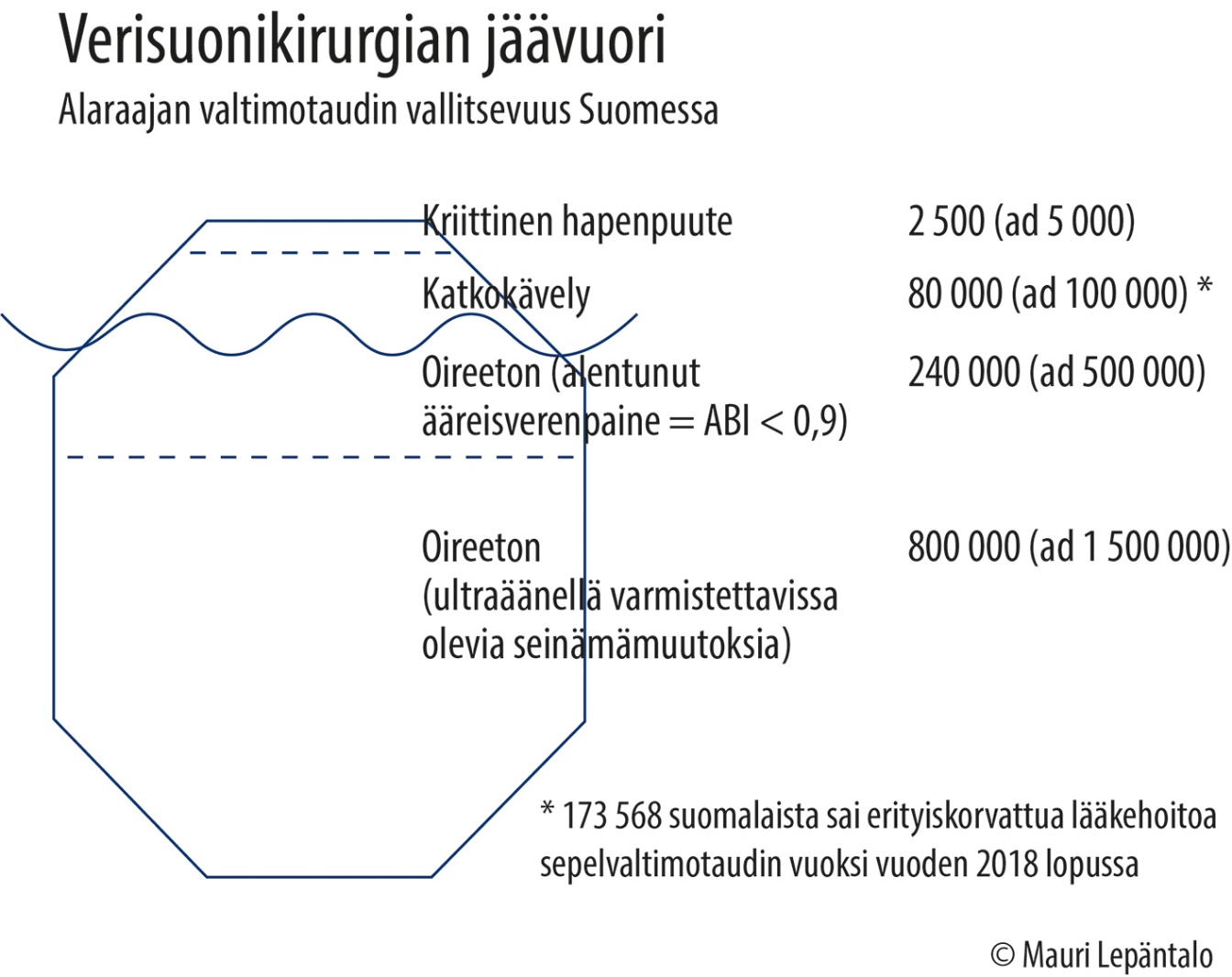 Ääreisvaltimotaudin riskitekijät
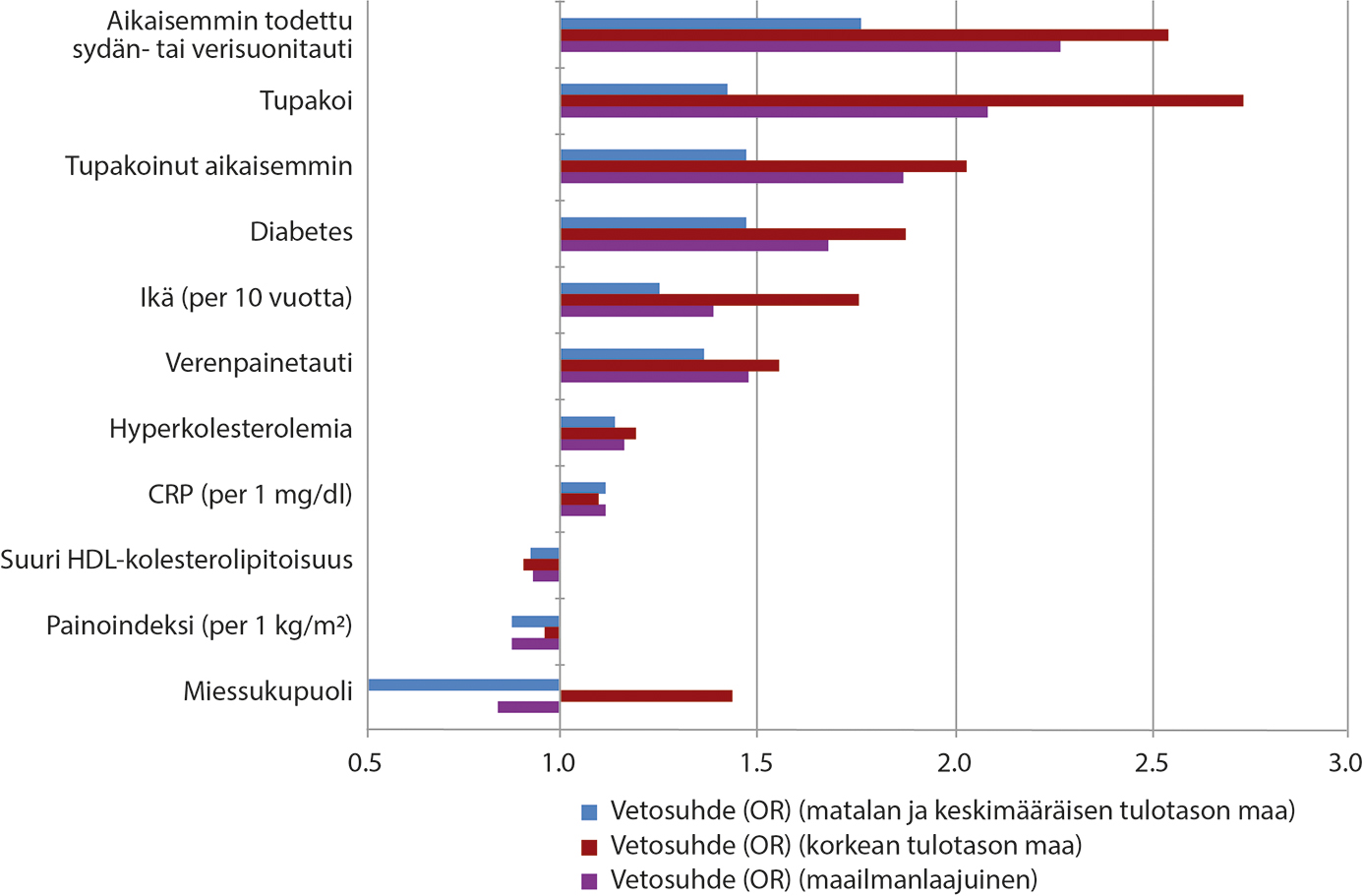 Kuva. Ääreisvaltimotaudin riskitekijät matalan, keskimääräisen ja korkean tulotason maissa.
Kroonisen raajaa uhkaavan iskemian riskitekijät
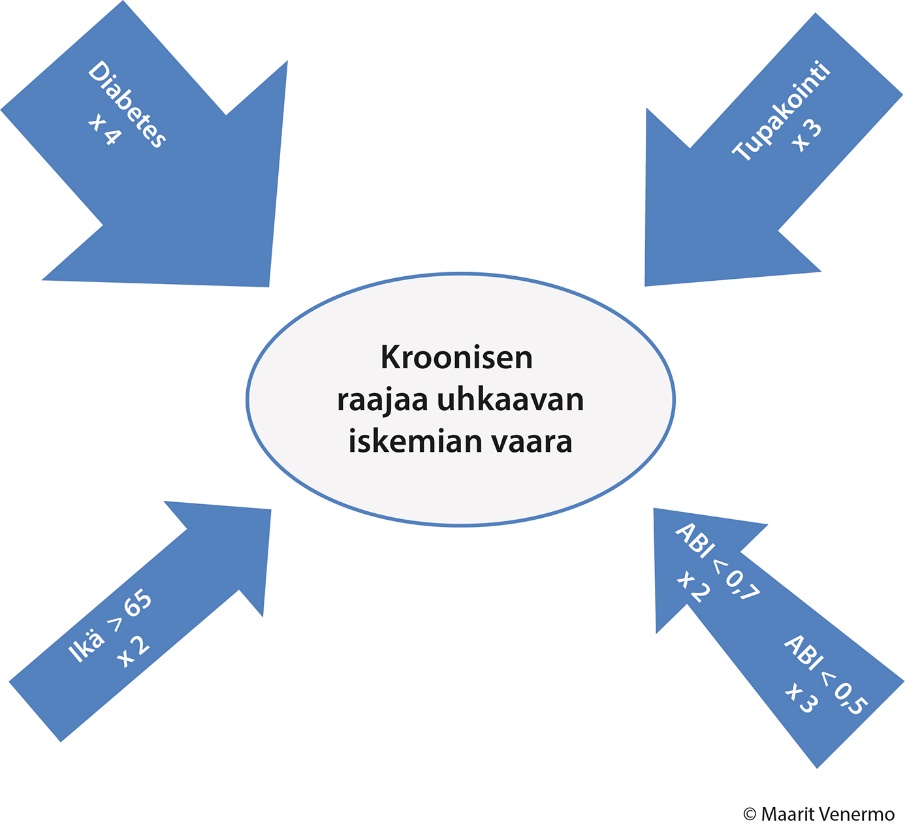 Kuva. Kriittisen alaraajaiskemian riskitekijät.Modifioitu TASC II:n (Norgren L ym. Eur J Vasc Endovasc Surg 2007;33(Suppl 1):S1-75) mukaan.
Kroonisen alaraajaiskemian luonnollinen kulku ja ennuste
Alaraajojen tukkivaa valtimotautia sairastavista noin puolet (40–60 %) kuolee sepelvaltimotautiin, 10–20 % aivovaltimotautiin ja 10 % muuhun verisuonitapahtumaan. 
Oireista alaraajojen tukkivaa valtimotautia sairastavan ennuste korreloi iskemian vaikeusasteeseen, nilkka-olkavarsipainesuhteeseen ja varvaspaineeseen.
Nilkka-olkavarsipainesuhde ja varvaspaine ennustanevat valtimotaudin kulkua paremmin kuin kliiniset oireet C.
Kardiovaskulaaristen riskitekijöiden optimaalisella hoidolla, erityisesti statiineilla, antitromboottisella lääkityksellä ja tupakoinnin lopettamisella voidaan parantaa tukkivaa valtimotautia sairastavien kokonaisennustetta.
Katkokävelytasoisen kroonisen alaraajaiskemian kulku ja ennuste
Katkokävelypotilaiden 5 vuoden kumulatiivinen kardiovaskulaarinen kuolleisuus (13 %) on selvästi suurempi kuin oireetonta tukkivaa valtimotautia sairastavien (9 %) tai verrokkiväestön (5 %).
Viiden vuoden seurannassa 
75 %:lla katkokävelyoire pysyy samanlaisena tai lievittyy ja
25 %:lla oirekuva pahenee. 
noin 5–20 %:lle kehittyy krooninen raajaa uhkaava iskemia, ja näistä 4–27 %:lle joudutaan tekemään korkea amputaatio.
Tupakointi suurentaa katkokävelyn riskiä kehittyä krooniseksi raajaa uhkaavaksi iskemiaksi.
Tupakointi huonontaa revaskularisaation pitkäaikaistuloksia.
Kroonisen raajaa uhkaavan iskemian kulku ja ennuste
Vuoden kuluessa noin viidesosa heistä, jotka sairastavat kroonista raajaa uhkaava iskemiaa, kuolee.
Ellei verenkiertoa parantavaa toimenpidettä tehdä, kroonisen raajaa uhkaavan iskemian arvioidaan johtavan vuoden kuluessa 20–25 %:lla potilaista raajan menetykseen. 
Diabetes, vaikea munuaisten vajaatoiminta, infektio ja kudosvaurio huonontavat kroonisen raajaa uhkaavan iskemian ennustetta ja suurentavat amputaatioriskiä.
Diabeetikoilla amputaation riski on 5–10-kertainen verrattuna diabetesta sairastamattomiin. 
Kuolio suurentaa amputaatioriskiä enemmän kuin lepokipu tai haava.
Diagnostiikka
Alaraajojen tukkiva valtimotauti on alidiagnosoitu. 
Ensidiagnostiikka kuuluu aina perusterveydenhuoltoon. 
Diagnostiikan kulmakivenä ovat sykepalpaatio ja nilkka-olkavarsipainesuhde. 
Käytännössä molempien jalkaterän valtimosykkeiden (ADP ja ATP) kiistaton palpoituminen sulkee pois merkittävän valtimotaudin.
Palpaation epävarma tulos tulee varmistaa dopplertutkimuksen avulla tehdyllä painemittauksella. 
Ks. video: ABI-mittaus 
Ks. video: Nilkkapaineen mittaus 
Vaatii käyttöoikeuden.
Kliininen tutkimus ja löydökset 1
Kliininen tutkimus ja löydökset 2
Nilkkapaine ja nilkka-olkavarsipainesuhde (ABI)
Nilkasta ja olkavarresta mitattujen systolisten verenpaineiden suhde (ankle-brachial index, ABI) on yksinkertainen, edullinen ja objektiivinen alaraajaiskemian tutkimus- ja seulontamenetelmä.
ABI-arvoa ≤ 0,9 pidetään yleisesti merkkinä alaraajan huonontuneesta valtimokierrosta.
Luotettavan viitealueen yläraja on 1,4. Tätä suuremmat arvot johtuvat usein mediaskleroosista (pseudohypertensio), mutta ne ovat myös merkki yleistyneestä valtimotaudista.
ABI-arvo alle 0,4 tai nilkkapaine alle 50 mmHg viittaa krooniseen raajaa uhkaavaan iskemiaan.
Diabeetikon ABI-arvoihin 0,9–1,4 tulee myös suhtautua varauksellisesti.
ABI ja varvaspaineet erikoissairaanhoidon verisuonilaboratoriossa
Kroonisen raajaa uhkaavan iskemian diagnoosi tulee varmistaa ABI-mittauksella ja varvaspaineen määrityksellä tai transkutaanisen happiosapaineen mittauksella. 
Näiden puuttuminen ei kuitenkaan saa viivästyttää potilaan kuvantamista ja hoitoa.
Verisuonilaboratoriossa systoliset nilkka- ja varvaspaineet mitataan tähän tarkoitukseen kehitetyllä pletysmografisella tai laserdoppler-menetelmään perustuvalla laitteistolla.
Transkutaaninen happiosapaine (TcPO2)
Alaraajaiskemian vaikeusastetta voidaan arvioida myös mittaamalla hapen osapainetta kudoksissa ihon läpi.
Iholle kiinnitettävä lämmitettävä mittausanturi aiheuttaa verisuonten laajenemisen ja hapen diffuusion ihon pinnalle, josta hapen osapaine on mitattavissa.
Transkutaanisen happiosapaineen mittaamista voidaan käyttää kroonisen raajaa uhkaavan iskemian diagnosoinnissa silloin, kun nilkkapaineet tai varvaspaineet ovat epäluotettavan korkeat eikä varvaspainemittaus ole mahdollista (esim. varvasamputaation jälkitilassa).
Kävelytesti
Kävelymatolla tehty kävelytesti on käyttökelpoinen ja objektiivinen tutkimus klaudikaatiotasoisen iskemian erotusdiagnostiikassa. 
Kävelymattotestissä mitattavista muuttujista rasituksen jälkeinen ABI-arvon pieneneminen on diagnostinen ja luotettavimmin toistettavissa alaraajojen valtimotaudin diagnostiikassa C.  
Jos potilas ei pysty suorittamaan kävelytestiä kävelymatolla, vaihtoehtoisesti voidaan käyttää polkupyöräergometria tai pohjelihasergometria, jossa potilas rasittaa pohjelihaksia jalan plantaarifleksiolla.
Kuvantamistutkimukset
Kuvantamistutkimukset ovat yleensä aiheellisia vain, jos suunnitellaan kajoavaa hoitoa. 
Vaihtoehtoina ovat dupleksikaikukuvaus, varjoainetehosteinen magneetti-angiografia, TT-angiografia ja digitaalinen subtraktioangiografia (DSA).
Dupleksikaikukuvaus verisuonikirurgin tekemänä antaa lisätietoa diagnostiikassa ja auttaa hoidon suunnittelussa.
Kajoamaton kuvantamistutkimus on ensisijainen, ellei suunnitella samanaikaista endovaskulaarista hoitoa.
Jos suunnitellaan jo kliinisen tutkimuksen perusteella endovaskulaarista hoitoa, kuvantamiseen käytetään DSA:ta. 
Jos halutaan tutkia jalkaterän valtimoita esimerkiksi ohitusleikkausta suunniteltaessa, DSA on paras menetelmä.
Kardiovaskulaaristen riskitekijöiden hoito
Antitromboottinen hoito
Primaaripreventiossa asetyylisalisyylihaposta (ASA) ei ole havaittu olevan hyötyä oireetonta alaraajan tukkivaa valtimotautia sairastaville A.
Sekundaaripreventiossa asetyylisalisyylihappo estää noin neljäsosan kardiovaskulaarisista tapahtumista alaraajojen tukkivaa valtimotautia sairastavilla A.
ASAn (100 mg x 1) ja pieniannoksisen rivaroksabaanin (2,5 mg x 2) yhdistelmähoito vähentää kuolleisuutta, sydän- ja verisuonitapahtumia ja haitallisia raajatapahtumia alaraajan tukkivaa valtimotautia sairastavilla, joilla on stabiili koronaaritauti A.
Potilaan antitromboottisen lääkehoidon hyödyt ja haitat on arvioitava vuosittain.
Kajoavan hoidon valinta
Kajoava hoito on joko kirurgista tai suonensisäistä. Samassa toimenpiteessä voidaan käyttää molempia hoitomuotoja.
Hoitomuotojen vertailu on vaikeaa, koska vain pieni osa potilaista soveltuu yhtäläisesti sekä kirurgiseen että suonensisäiseen hoitoon.
Kroonisen raajaa uhkaavan iskemian hoitostrategioita verrattaessa tärkein lopputulosmuuttuja on potilaan säilyminen elossa amputaatiotta (ilman reisi- tai sääriamputaatiota).  
Revaskularisaatiomuodon valinnassa tulee myös huomioida revaskularisaatiotekniikoiden pitkäaikaistulokset.
Uusintatoimenpiteet saavutetun tuloksen ylläpitämiseksi ovat tyypillisiä etenkin suonensisäisen hoidon jälkeen.
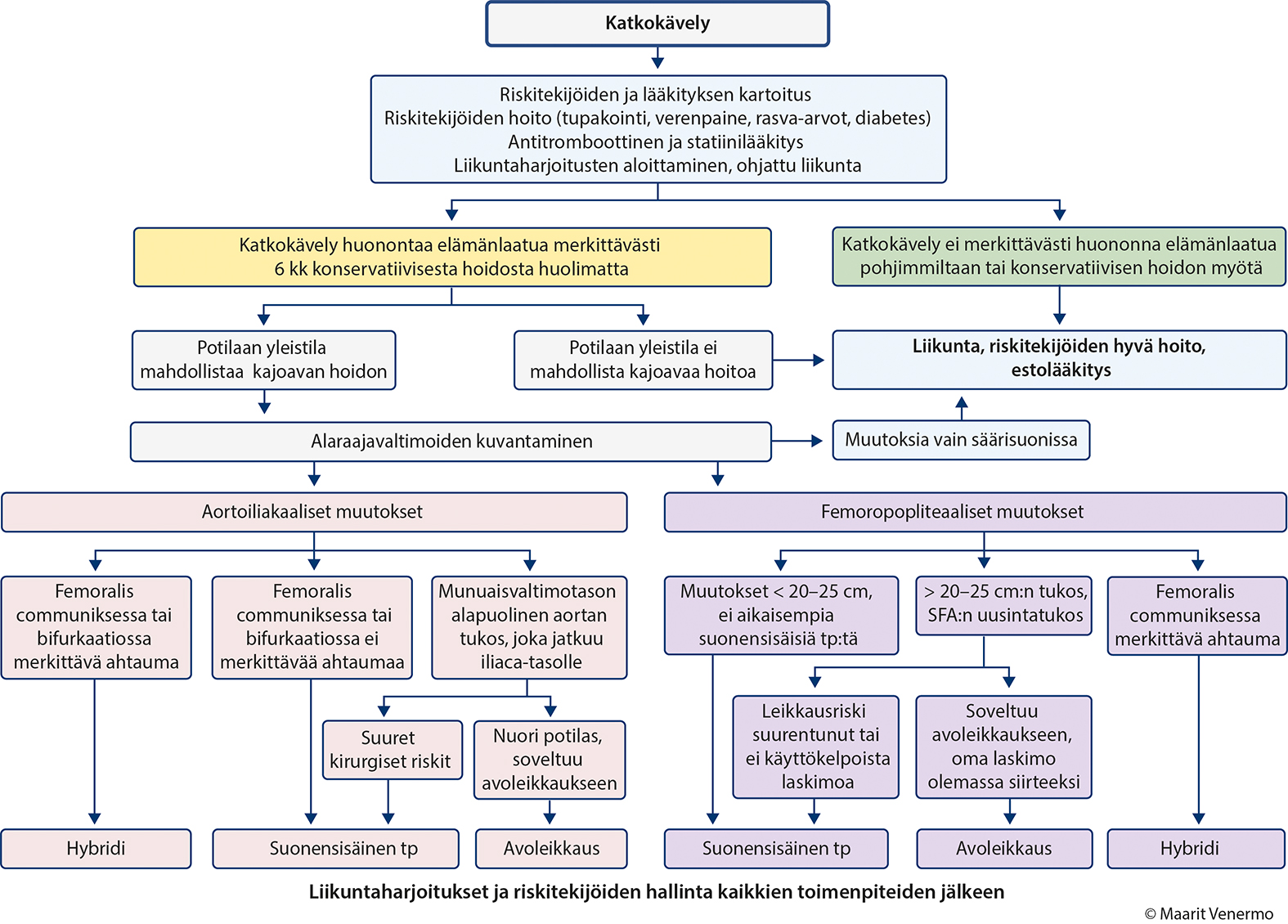 Katkokävelyn hoito
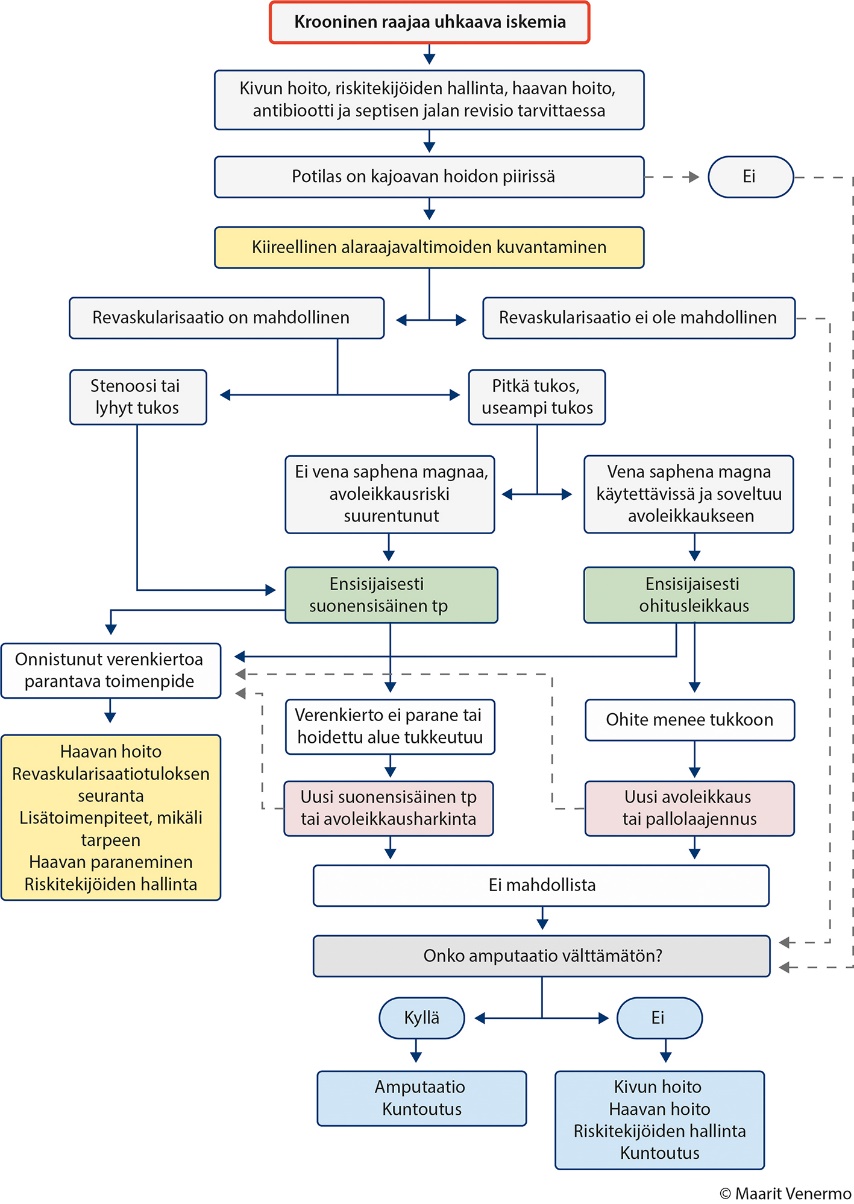 Kriittisen iskemian hoito
Seuranta revaskularisaation jälkeen
Kaikkien revaskularisaatiotoimenpiteiden jälkeen hoitotulos tulee varmistaa heti, ensisijaisesti nilkka- ja varvaspainemittauksin. 
Noin 30 %:iin siirteistä kehittyy neointimaalisen hyperplasian aiheuttama ahtauma ensimmäisen vuoden aikana, minkä takia nivusen alapuolisia laskimo-ohituksia suositellaan seurattavaksi (kliininen kuva, ABI-arvo ja varvaspaine ja saatavuuden mukaan venagraftin UÄ) vähintään 2 vuoden ajan.
Taudin riskitekijöiden hallinnalla ja antitromboottisella hoidolla on tärkeä merkitys. 
Potilaiden, joilla on hoidettu krooninen raajaa uhkaava iskemia, tulee oireiden uusiutuessa olla mahdollisuus päästä nopeasti verisuonikirurgin arvioon. 
Potilaalle tulee turvata laadukkaiden apuvälineiden saanti ja niihin liittyvä kuntoutus.
Hoidon porrastus 1
Erikoissairaanhoidon arviota vaativat, erityisesti kroonista raajaa uhkaavaa iskemiaa sairastavat potilaat lähetetään viiveettä erikoissairaanhoitoon.
Hoidon porrastus 2
Hoidon porrastus 3
Hoidon porrastus 4
Suomalaisen Lääkäriseuran Duodecimin ja Suomen Verisuonikirurgisen Yhdistyksen asettama työryhmä
Puheenjohtaja:
Maarit Venermo, LT verisuonikirurgian professori, osastonylilääkäri; Helsingin yliopisto ja HYKS:n verisuonikirurgian klinikka 
Kokoava kirjoittaja:
Eva Saarinen, LT, dosentti, verisuonikirurgian erikoislääkäri; Tampereen yliopisto ja TAYS Verisuonikeskus
Jäsenet:
Daniel Gordin, dosentti, sisätautien ja nefrologian erikoislääkäri; kliininen tutkija; Suomen Akatemia, HYKS Vatsakeskus, nefrologia, Folkhälsanin tutkimuskeskus, Helsingin yliopisto   
Harri Hakovirta, LT, kirurgian professori, ylilääkäri; Turun yliopisto, TYKS verisuonikirurgia ja Satasairaala
Huom. Jatkuu
Jäsenet (jatkoa edellisestä):
Arto Heikkilä, LT, yleislääketieteen erikoislääkäri; Helsingin kaupunki, Puistolan terveysasema
Petteri Kauhanen, LT, verisuonikirurgian erikoislääkäri; HYKS Vatsakeskus, verisuonikirurgia
Aino Lepäntalo, LT, kliinisen hematologian erikoislääkäri; HUS 
Antti Malmivaara, LKT, professori, fysiatrian erikoislääkäri; Käypä hoito -toimittaja
Hannu Manninen, LKT, toimenpideradiologian professori, ylilääkäri; Itä-Suomen yliopisto ja KYS, radiologia 
Kimmo Mäkinen, LT, dosentti, ylilääkäri; KYS Sydänkeskus
Pekka Romsi, LT, thorax- ja verisuonikirurgian erikoislääkäri, osastonylilääkäri; OYS, verisuonikirurgian vastuuyksikkö, operatiivinen tulosalue
Luentomateriaalin on päivittänyt oppimateriaalitoimittaja Tiina Tala, Käypä hoito ja sen on tarkastanut Maarit Venermo.